Being LGBTQAI+ IN BULGARIA
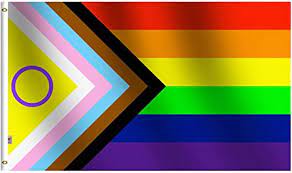 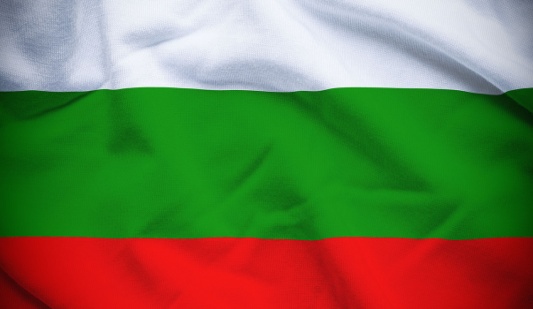 Political situation
Law restrictions and discrimination
Definition of marriage
Donation and adoption
Is “Hate Crime” punishable?
Trans Rights
Gender Identity and the word “gender”
The Istanbul Convention

Party representation
Low level of political engagement
Right-winged parties
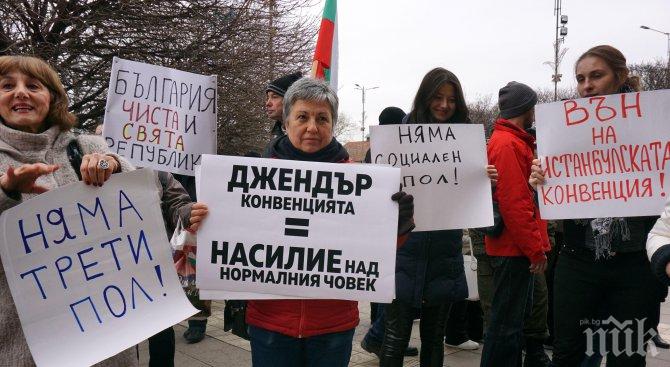 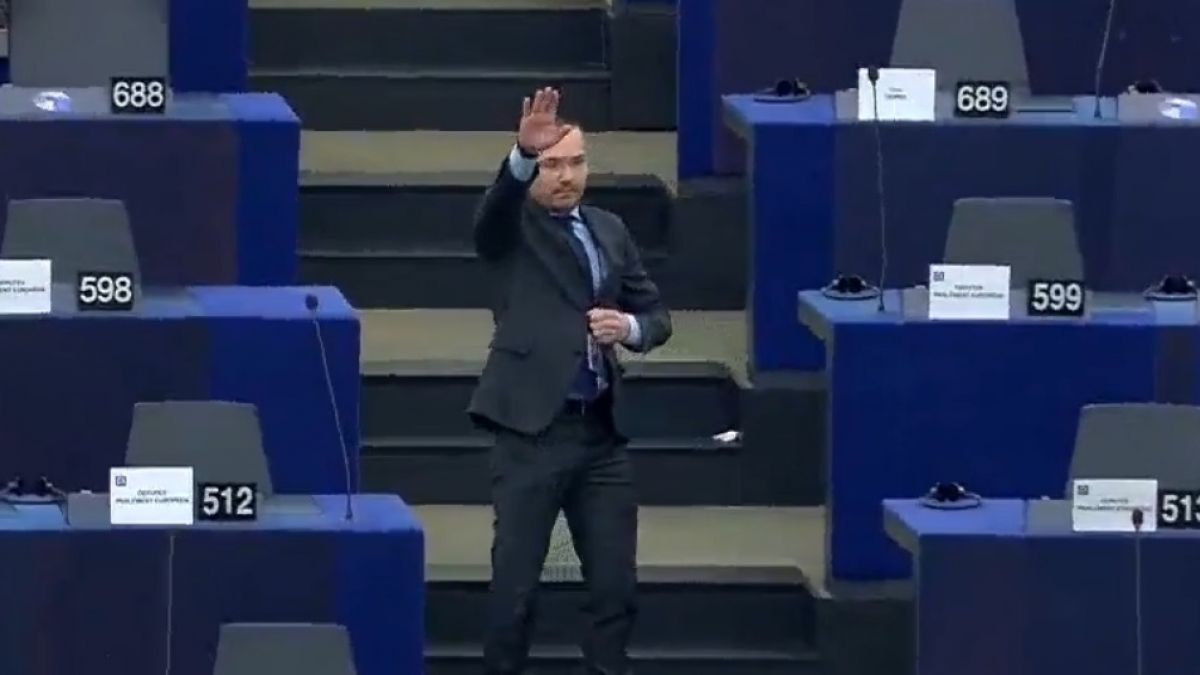 Social situation
Constant danger for looking “gay”
Physical violence and tragic endings. Especially among children.
The attack on Rainbow Hub
Hidden and internalized homophobia
Safe spaces and community centers
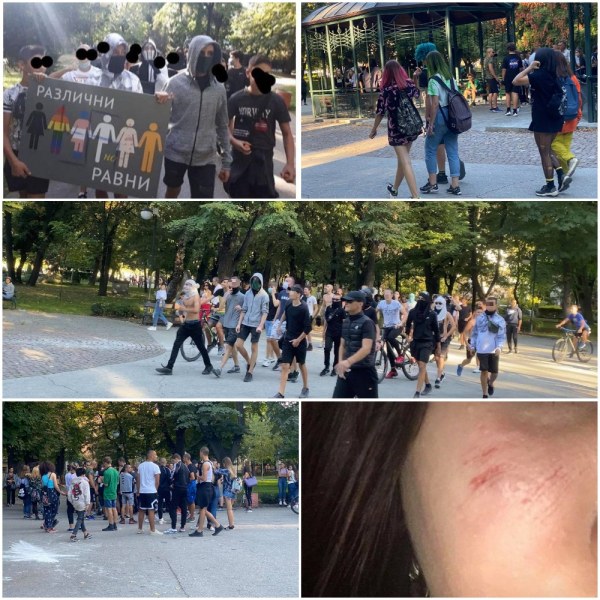 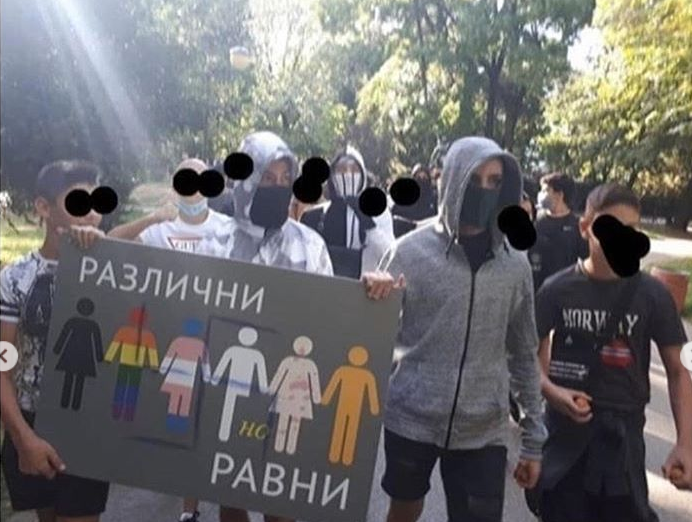 Online and media representation and activism
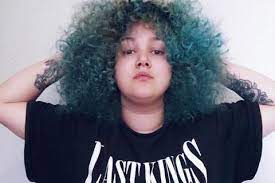 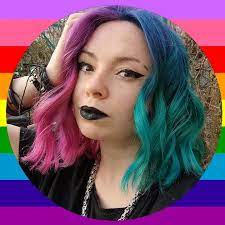 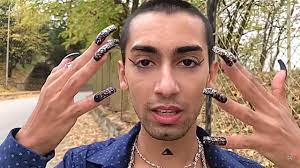 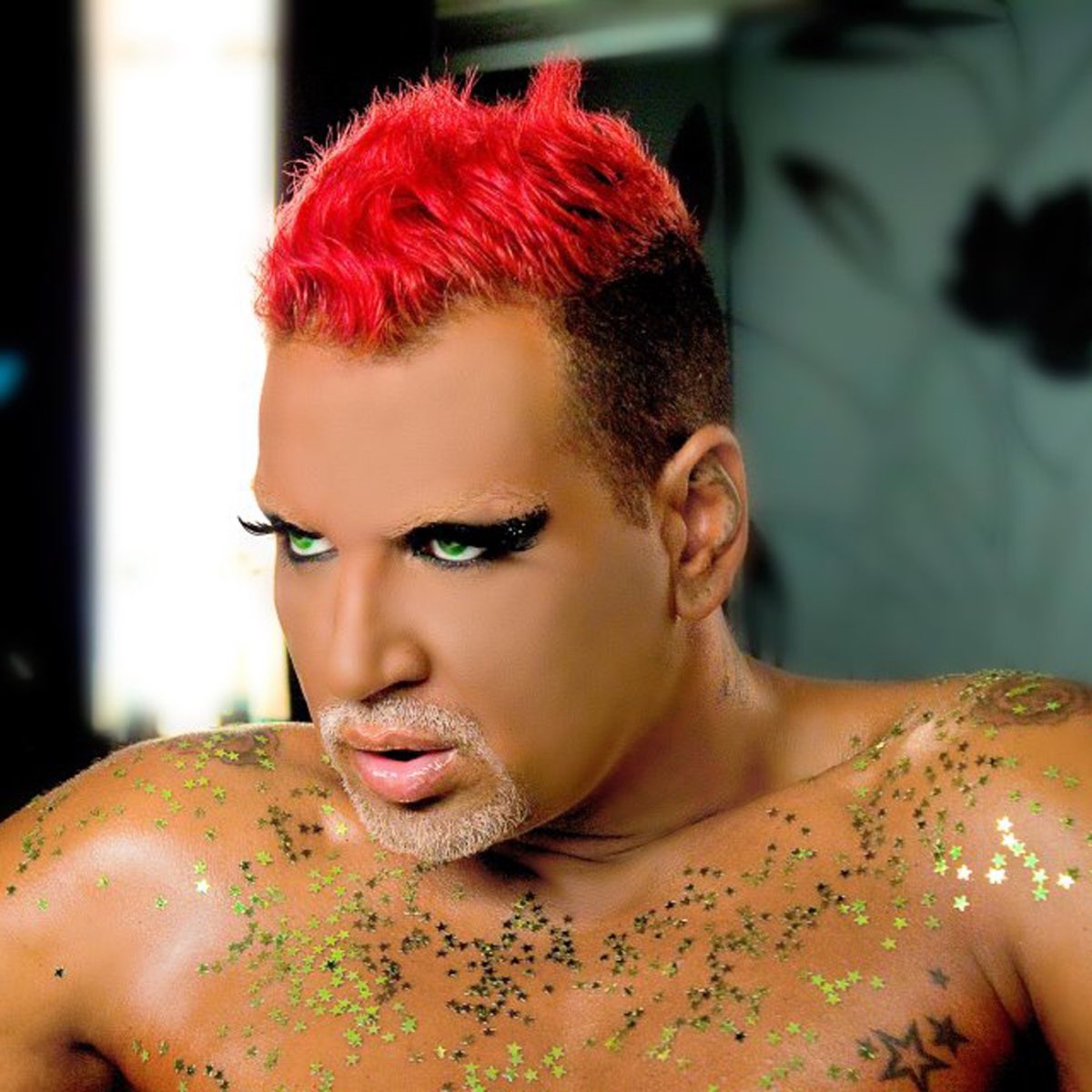 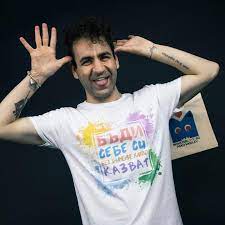 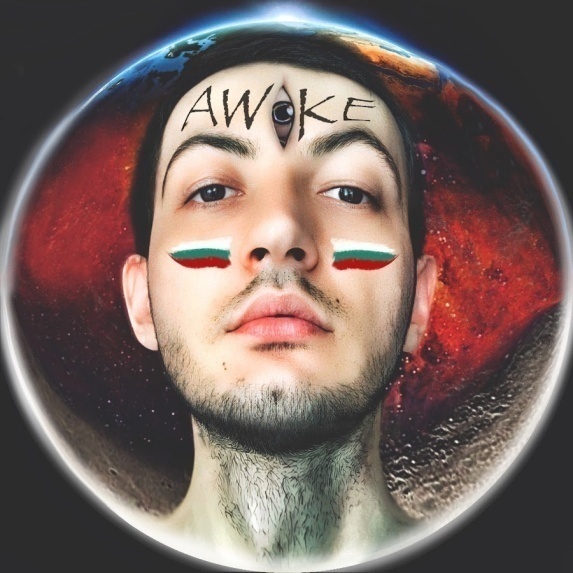 Pride
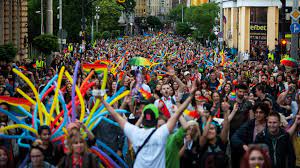 Sofia Pride- 12 000 people
Celebrities and support
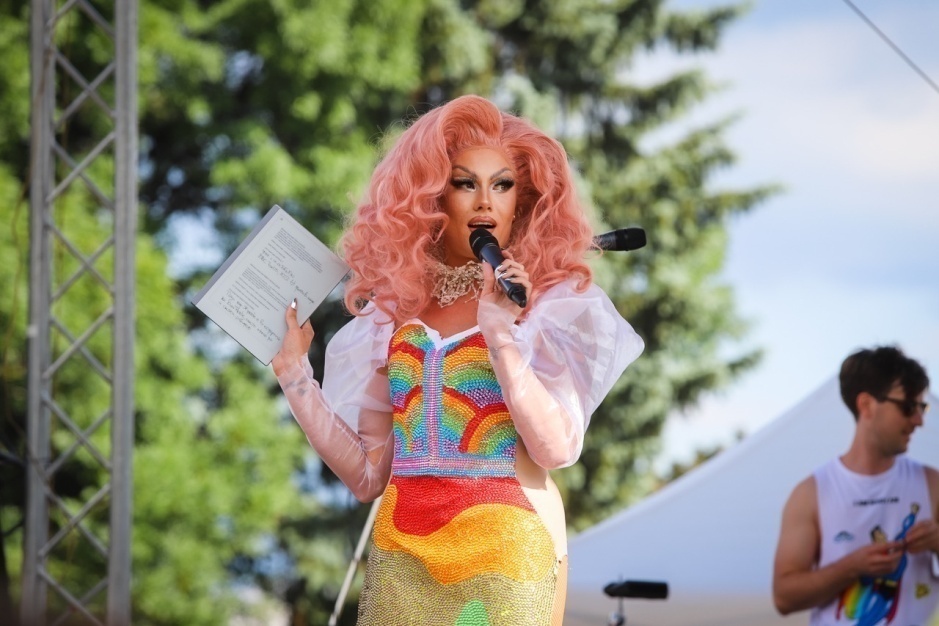 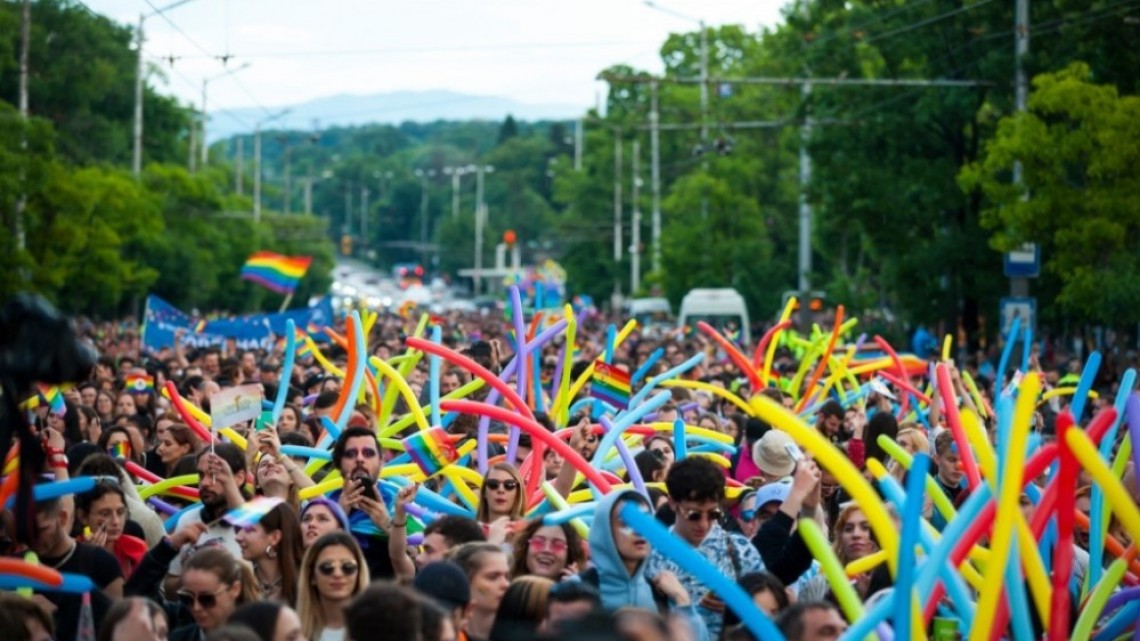 Pride
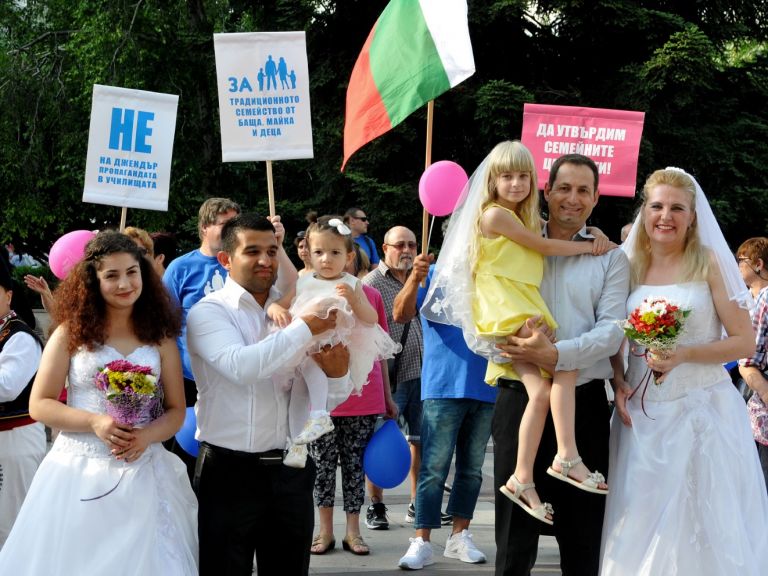 The attacks and sabotages
Increased violence
Counter-Pride
Burgas Pride 2021
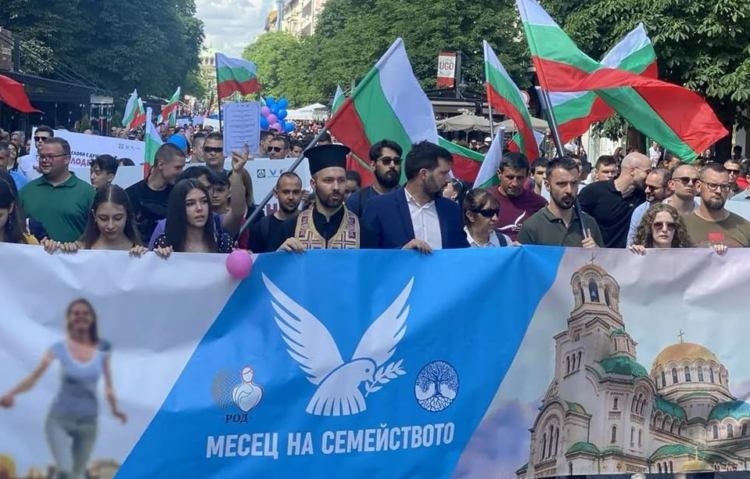 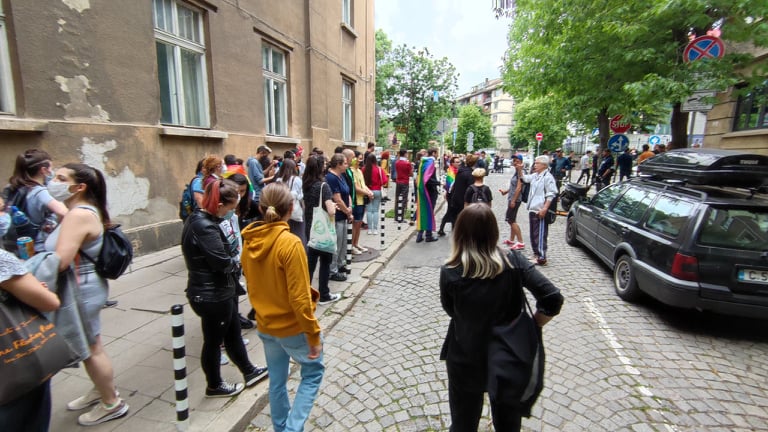 Burgas Pride
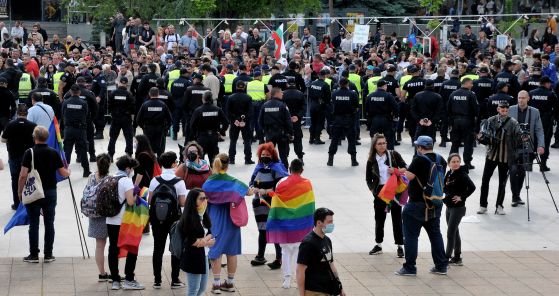 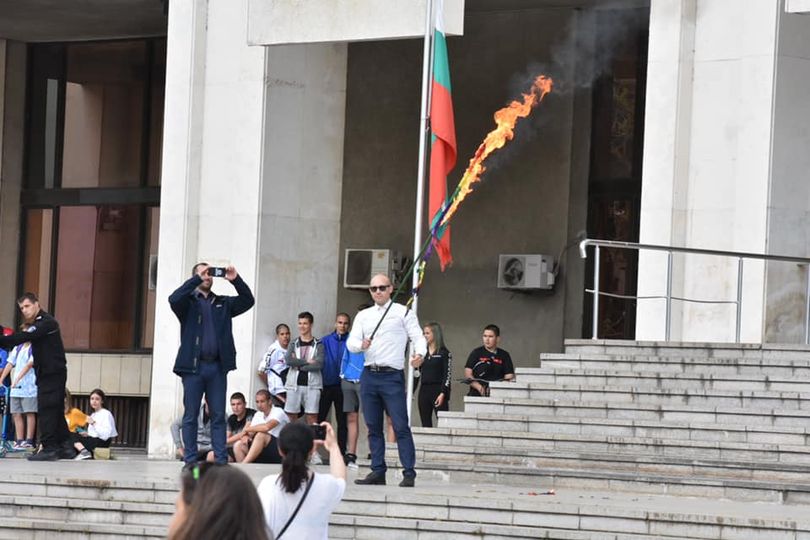 Schools and Universities
Teachers’ perspective
Not enough safe spaces and education. Close-minded parents and teachers.
Small recent improvements

Students’ perspective
Discrimination
Safe spaces and support


Universities
More accepting in some places but discrimination exists
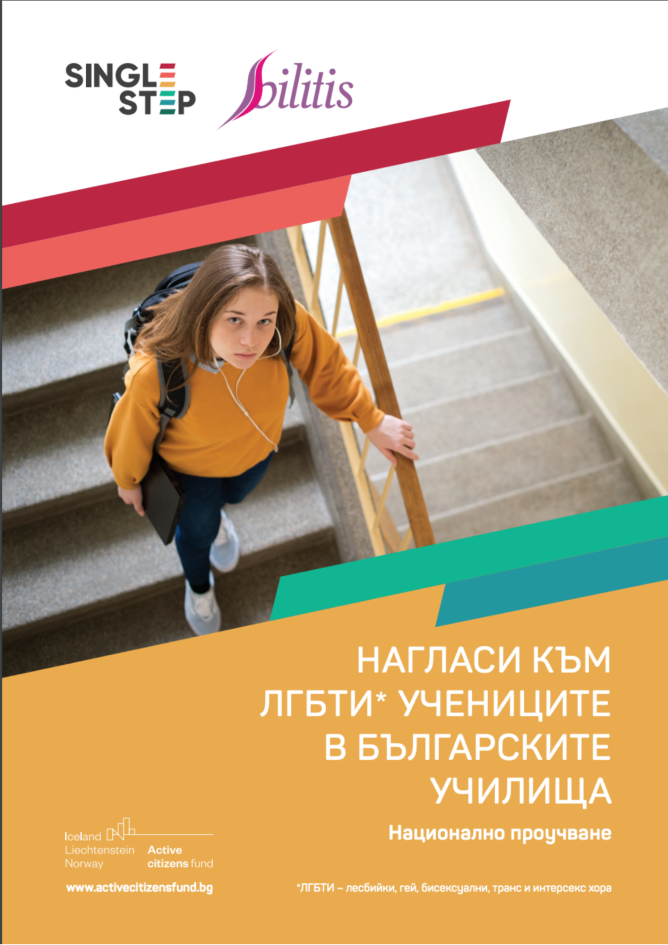 We are stronger than ever!
Rainbow Hub, Bilitis and Glass Foundations and Queer spaces

Strong community
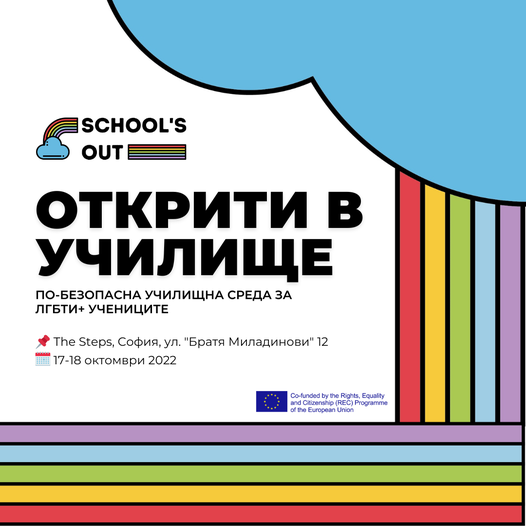 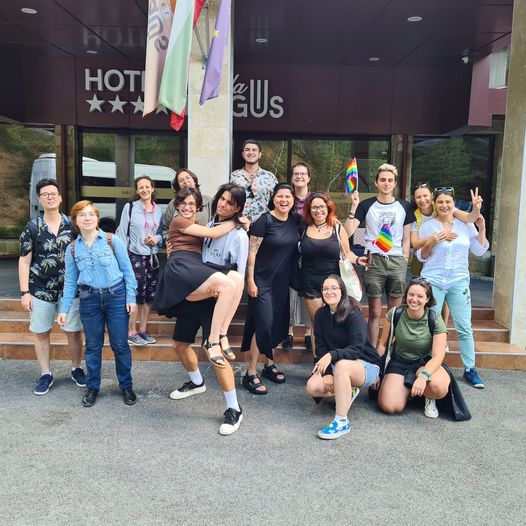 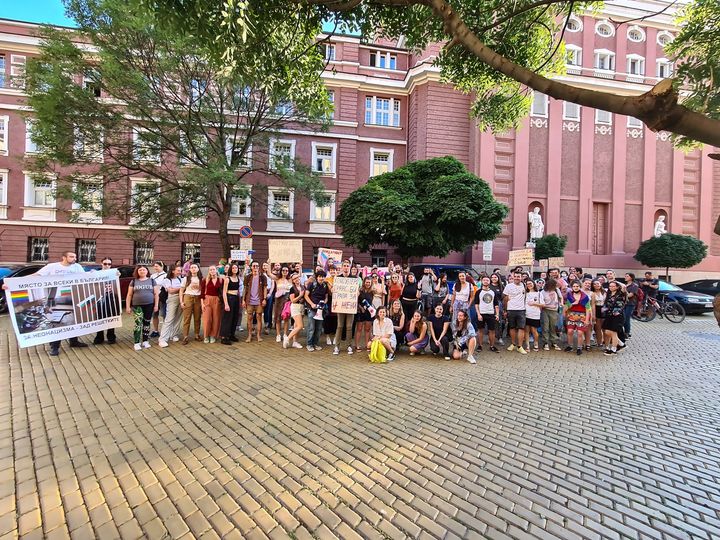 Thank you for your support!
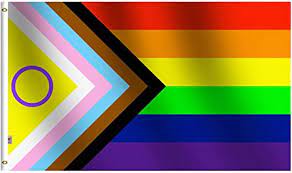